NIDA’s Clinical Trials Network:Science, Practice & Reality
Harold I Perl, PhD
Center for the Clinical Trials Network
National Institute on Drug Abuse
NIATx Summit and SAAS National Conference
Boston, MA
July 13, 2011
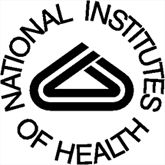 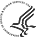 Pick Your Favorite Metaphor …
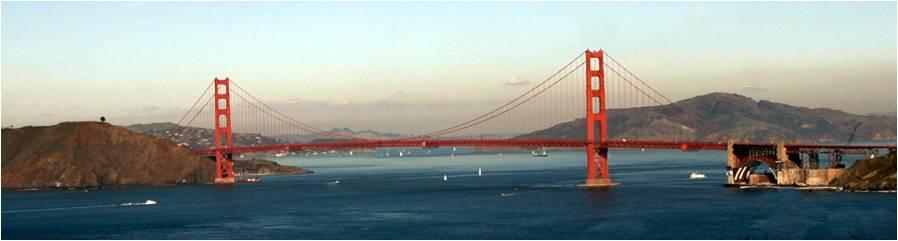 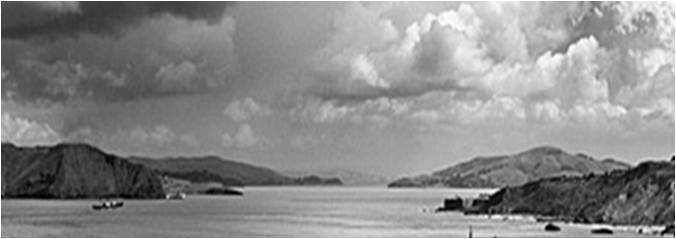 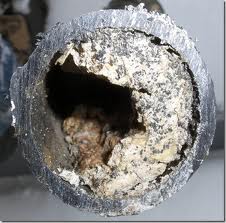 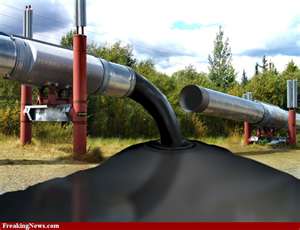 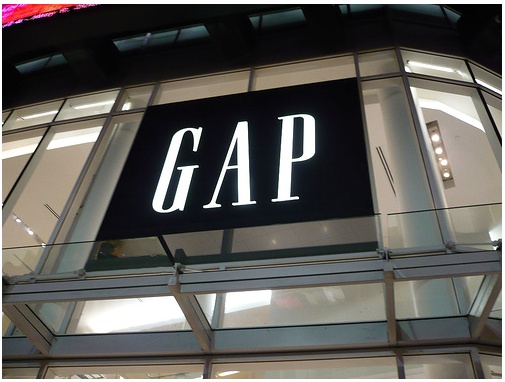 IOM Report Decries the “Gap”
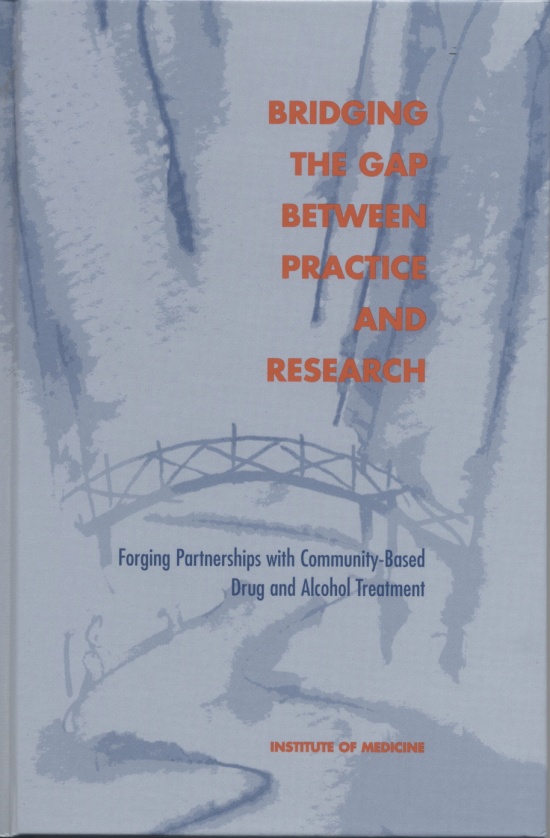 NIDA responds to IOM report
National Drug Abuse Treatment Clinical Trials Network (CTN) 1999
Blending Initiative  2001
Based on “Bi-Directionality”
Clinicians & Researchers collaborating
CTN Mission
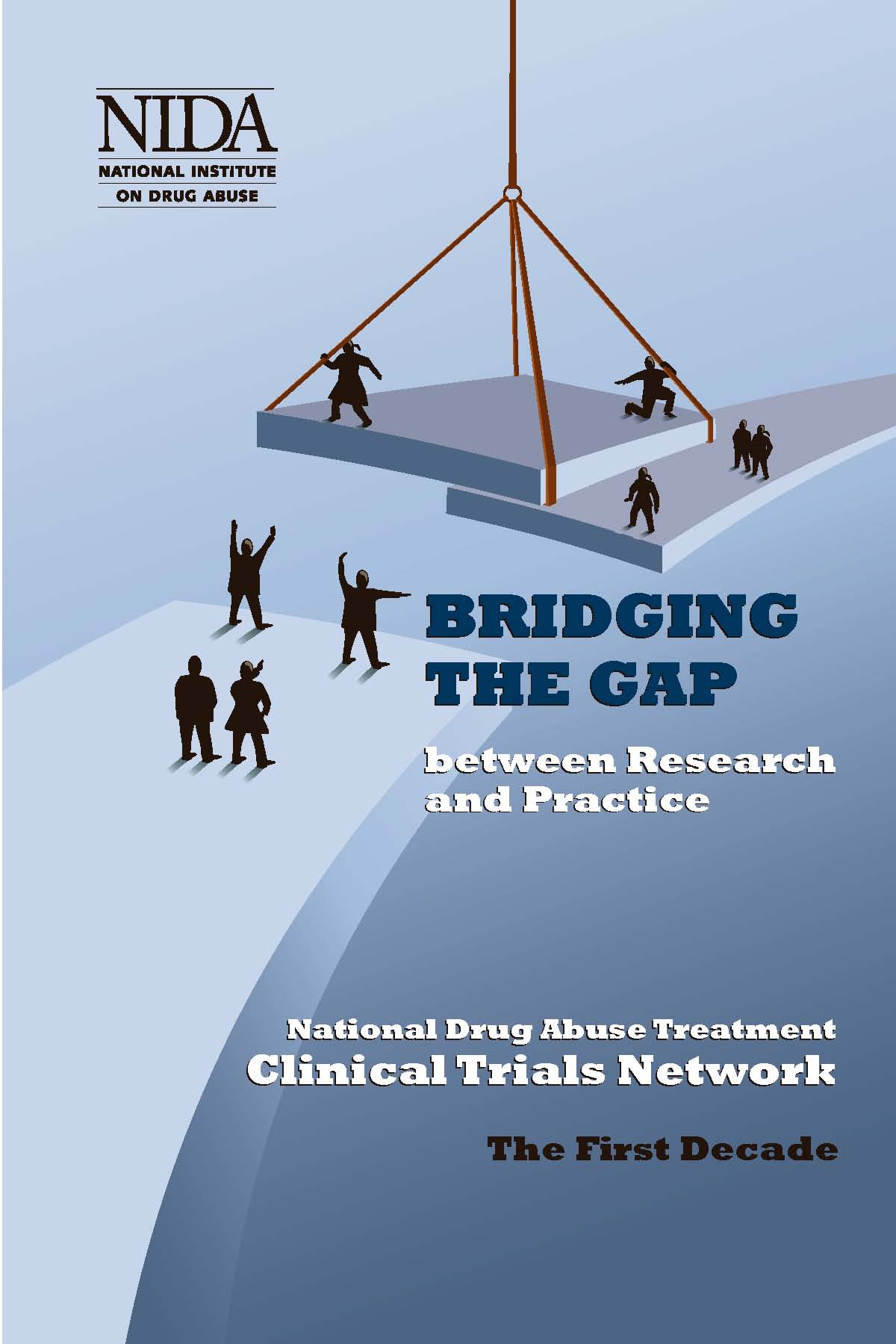 Study behavioral and pharmacological treatments that have high potential for success in community treatment settings
Get research findings into the hands of clinicians who can make the best use of them – as fast as possible
CTN Across the Nation
Regional Research and Training Center (RRTC)
State with Community Treatment Program (CTP)
NIDA/SAMHSA Blending Initiative
Blending Conferences
Clinical and research experts present latest scientific findings to front-line clinicians and managers
 Single State Agency Directors
Facilitate broader adoption of research-supported tx
Blending Teams & Blending Products
Operationalize implementation of research	 findings in the field
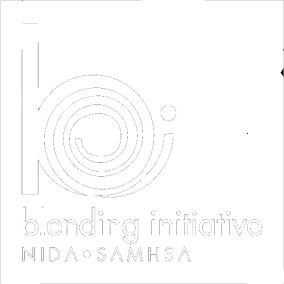 Suite of Blending Products
Buprenorphine Treatment: Training for Multidisciplinary Addiction Professionals
Short-Term Opioid Withdrawal Using Buprenorphine
Buprenorphine Treatment for Young Adults
Treatment Planning MATRS: Utilizing the ASI to Make Required Data Collection Useful
Motivational Interviewing Assessment: Supervisory Tools for Enhancing Proficiency (MIA-STEP)
Promoting Awareness of Motivational Incentives (PAMI)
Selecting Blending Products
Specific intervention models drawn from the findings of CTN and other research
Decisions based on key principles of Treatment Research and Implementation Science
Relevance to intended users
Demonstrated efficacy and effectiveness
Potential reach, feasibility and sustainability across array of ecological and organizational settings
Faithful adoption can be enhanced by comprehensive training and ongoing clinical supervision
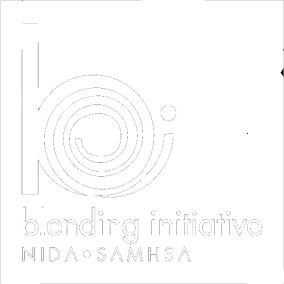 Buprenorphine Treatment Suite
Training for Multidisciplinary Addiction Professionals
Broad overview of 
Buprenorphine use and effects
Role of non-prescribers in patient care
6-hour classroom training program and video
Self-paced CD-ROM awareness course
Short-Term Opioid Withdrawal Using Buprenorphine
Teaches the 13-day Buprenorphine taper intervention
4-hour classroom training program
Buprenorphine Treatment for Young Adults
Effectiveness of longer term treatment for young adults
3-hour classroom training and PowerPoint presentation
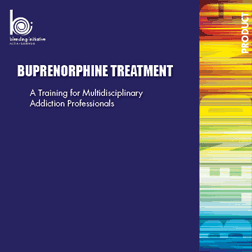 Motivational Interviewing Assessment: Supervisory Tools for Enhancing Proficiency (MIA:STEP)
Tools for clinical supervisors to fortify ability to deliver effective supervision to front-line counselors
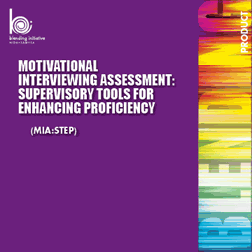 Teaching tools for assessing and enhancing counselor’s MI Skills
Supervisor training curriculum for 6-10 hour workshop
Audiotaped treatment sessions and supervisory tape rating guide
Promoting Awareness of Motivational Incentives (PAMI)
Explains research findings that show low-cost incentives can increase drug abstinence and enhance patient retention in treatment – speaks to the clinic’s “Bottom Line”
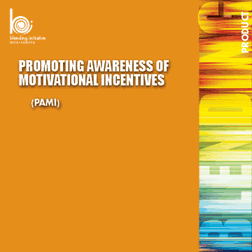 Motivational Incentives Awareness Video
PowerPoint presentations for clinicians and policy makers
Toolkit (activities, sample materials, etc.)
Resources (bibliography, articles, FAQ, etc.)
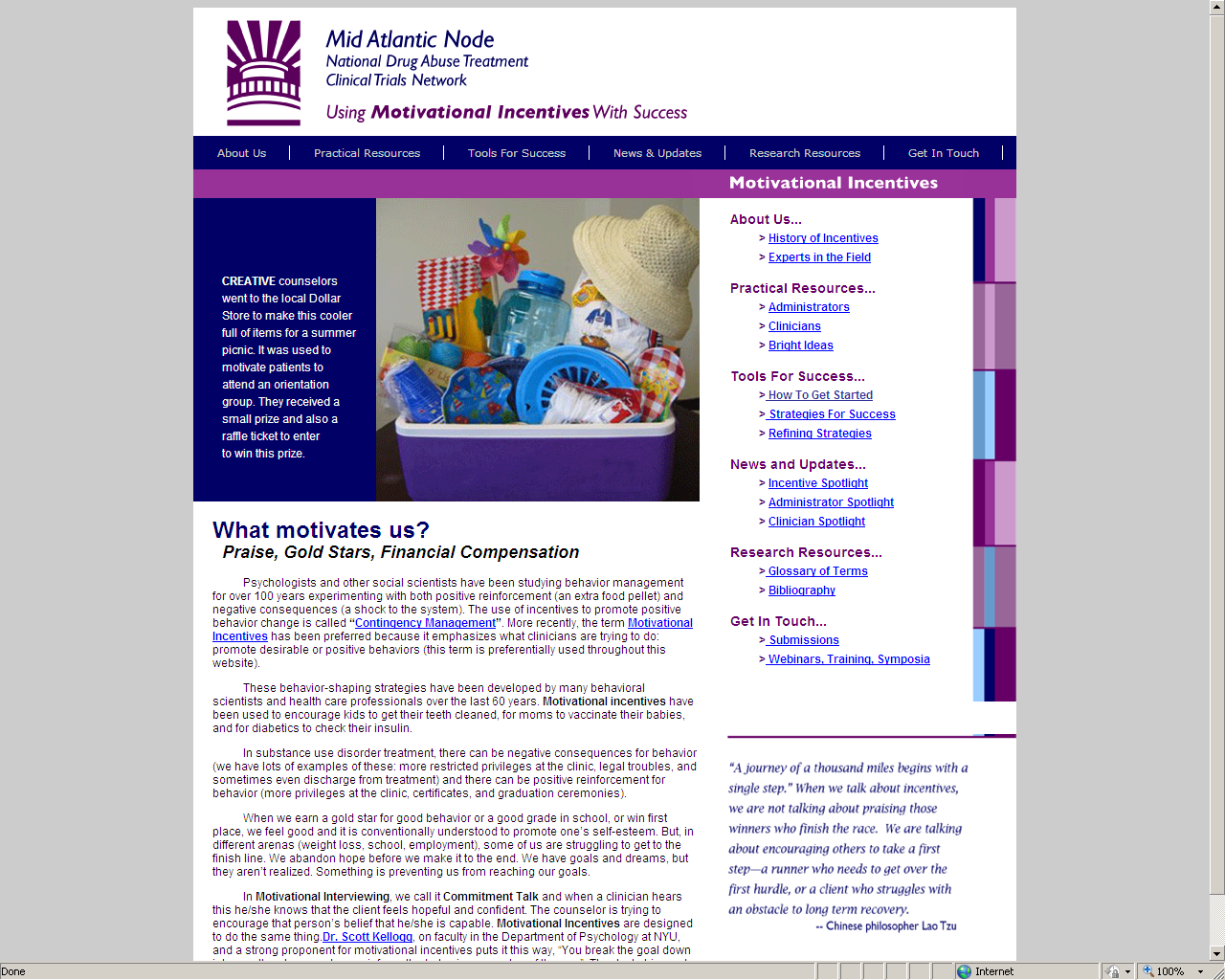 motivationalincentives.org
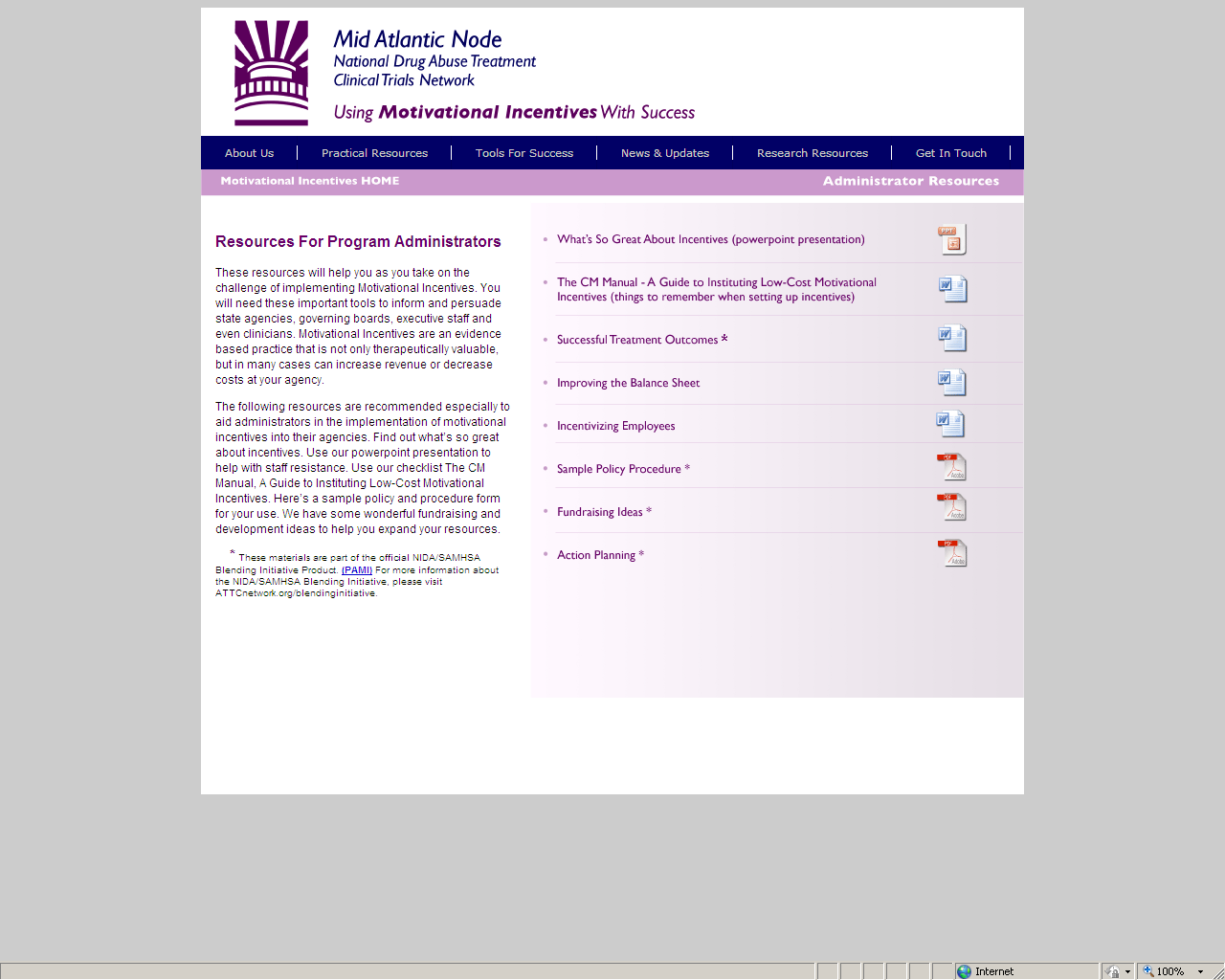 motivationalincentives.org
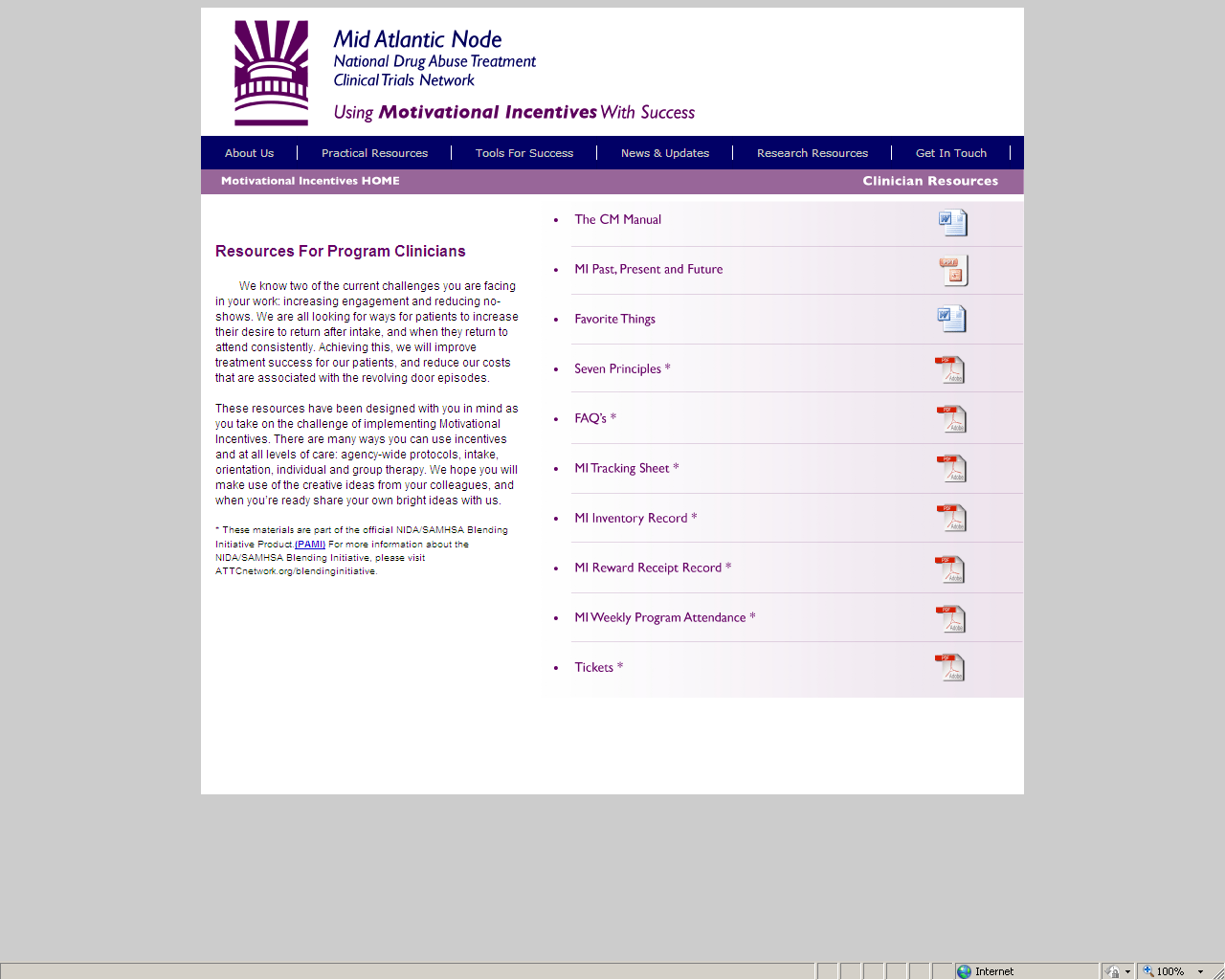 motivationalincentives.org
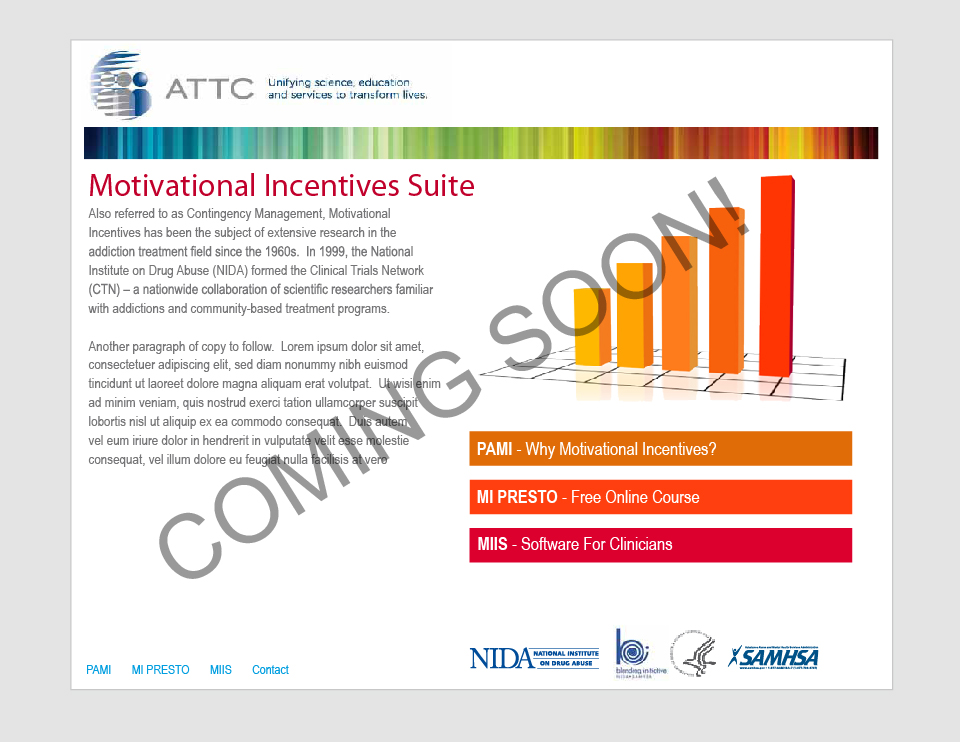 [Speaker Notes: Motivational Incentives: Positive Reinforcements to Enhance Successful Treatment Outcomes (MI PRESTO)
6-Module, On-Demand, Self-Paced Course
Nuts and Bolts of how to establish a Motivational Incentive Program 

Motivational Incentives Implementation Software (MIIS)
Program to utilize and apply incentives in clinic setting
Maintain information on patient outcomes, attendance, etc.]
New Blending Products
Currently under development

Prescription Opioid Addiction Treatment Study (POATS)

HIV Rapid Testing and Counseling
Find a Trained Trainer
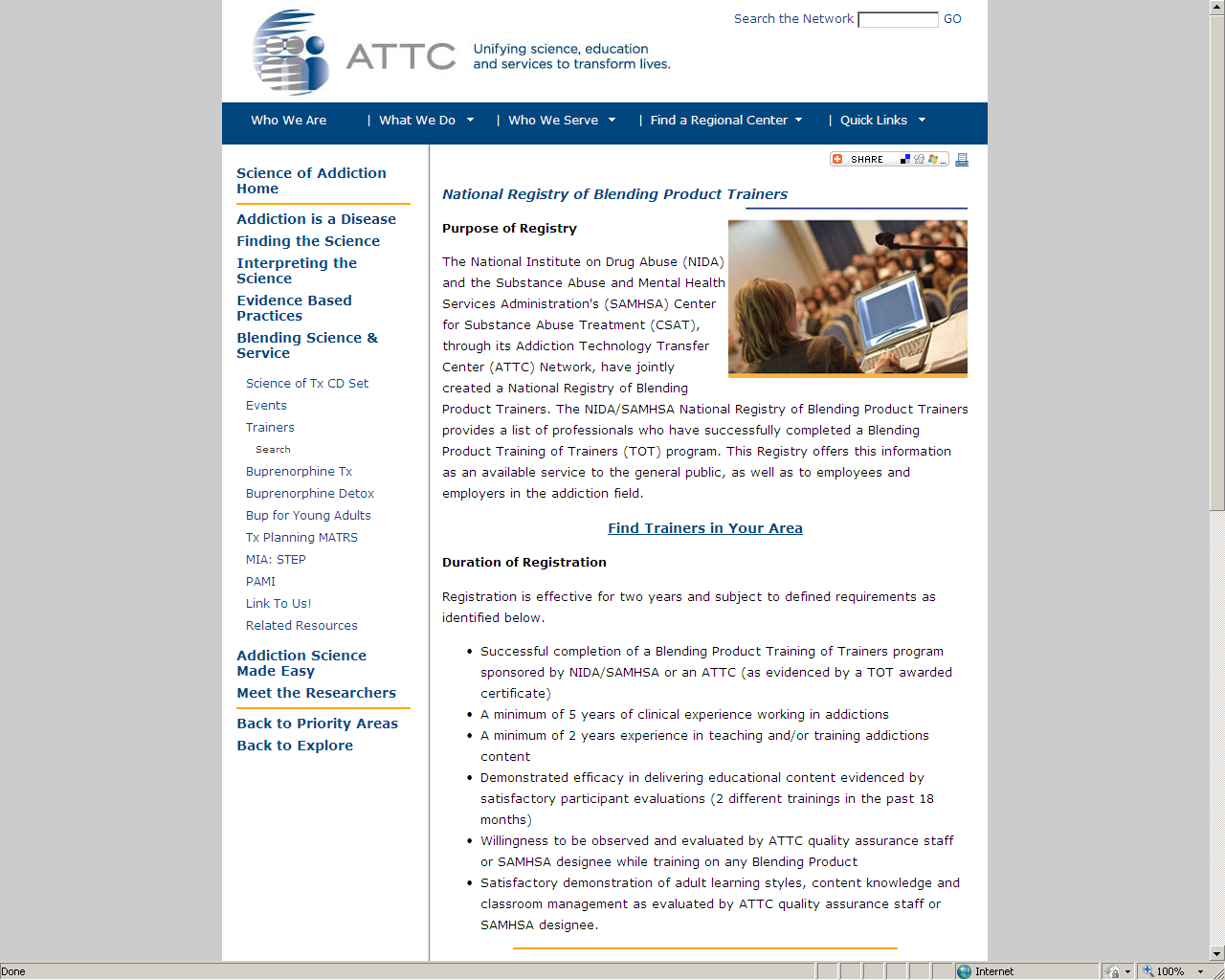 Find a Trained Trainer
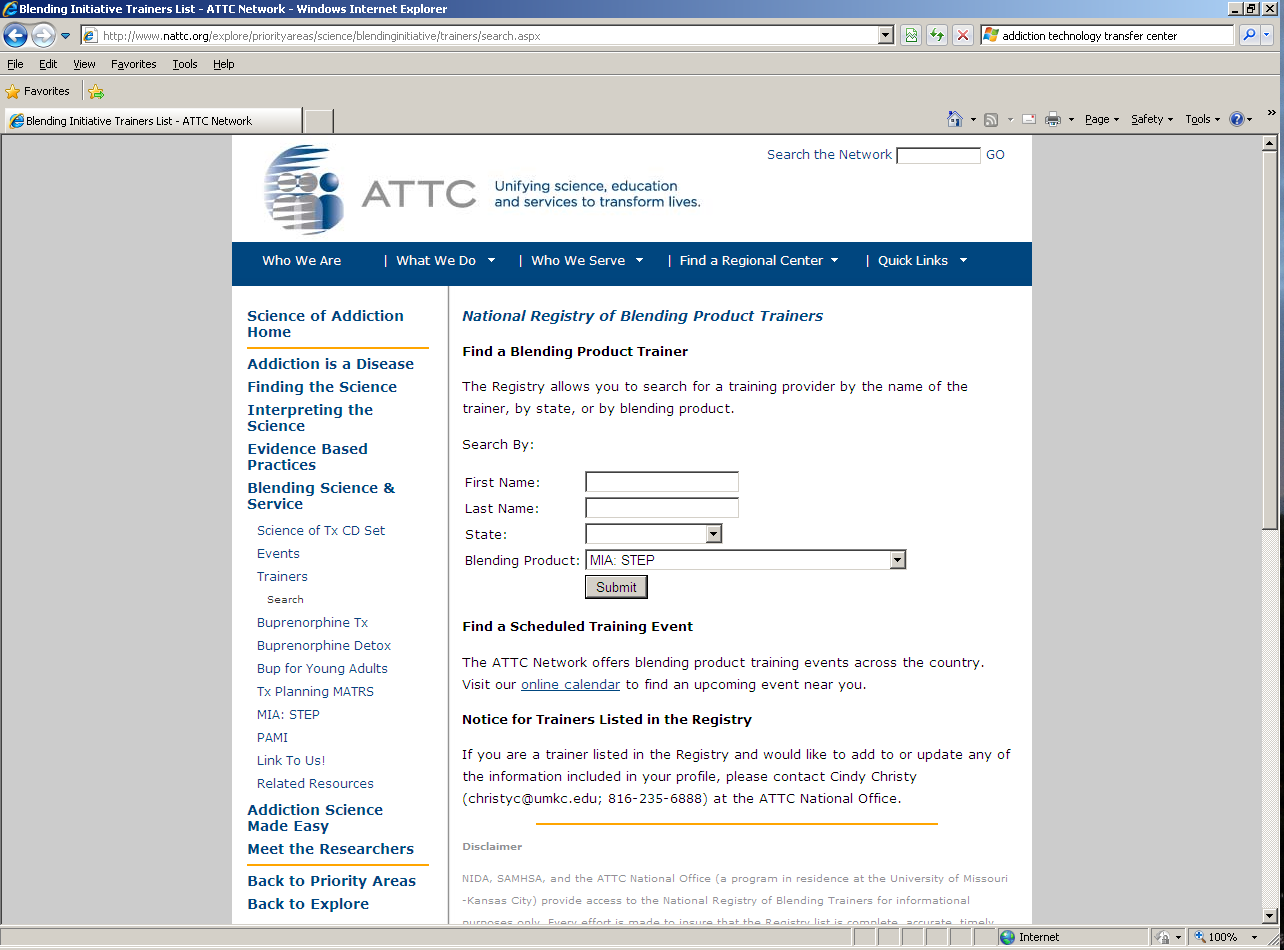 Find a Trained Trainer
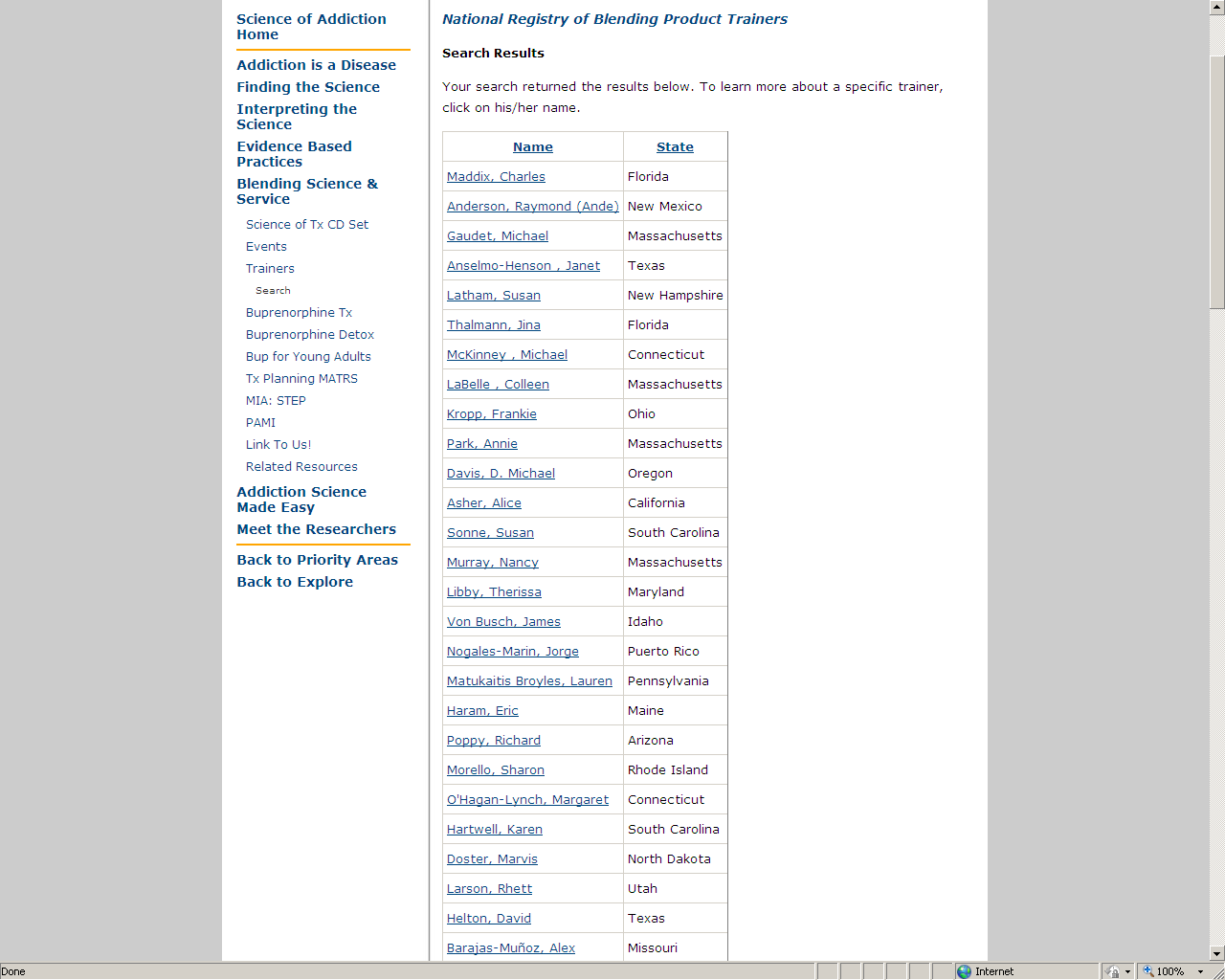 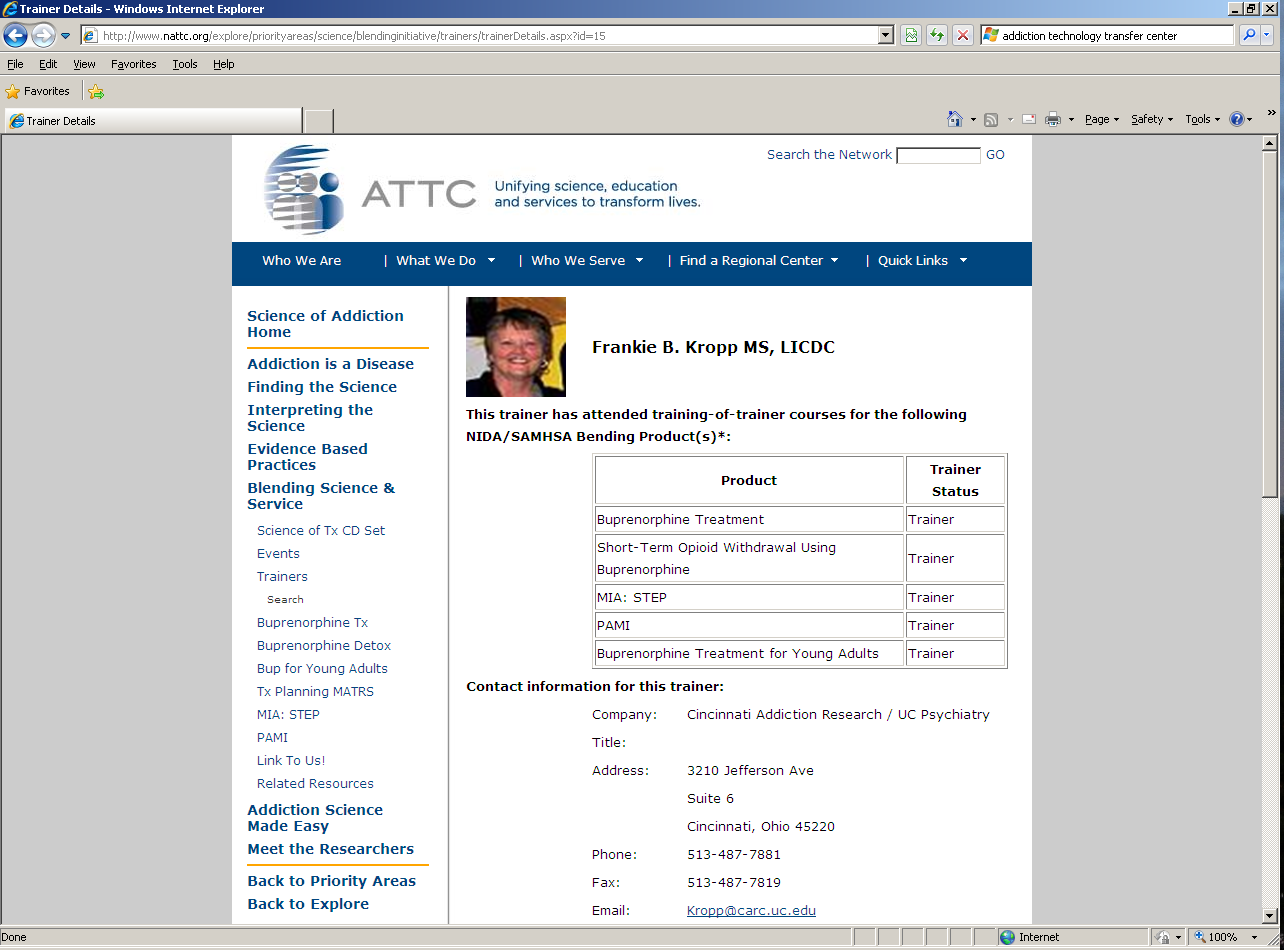 Find a Training Event
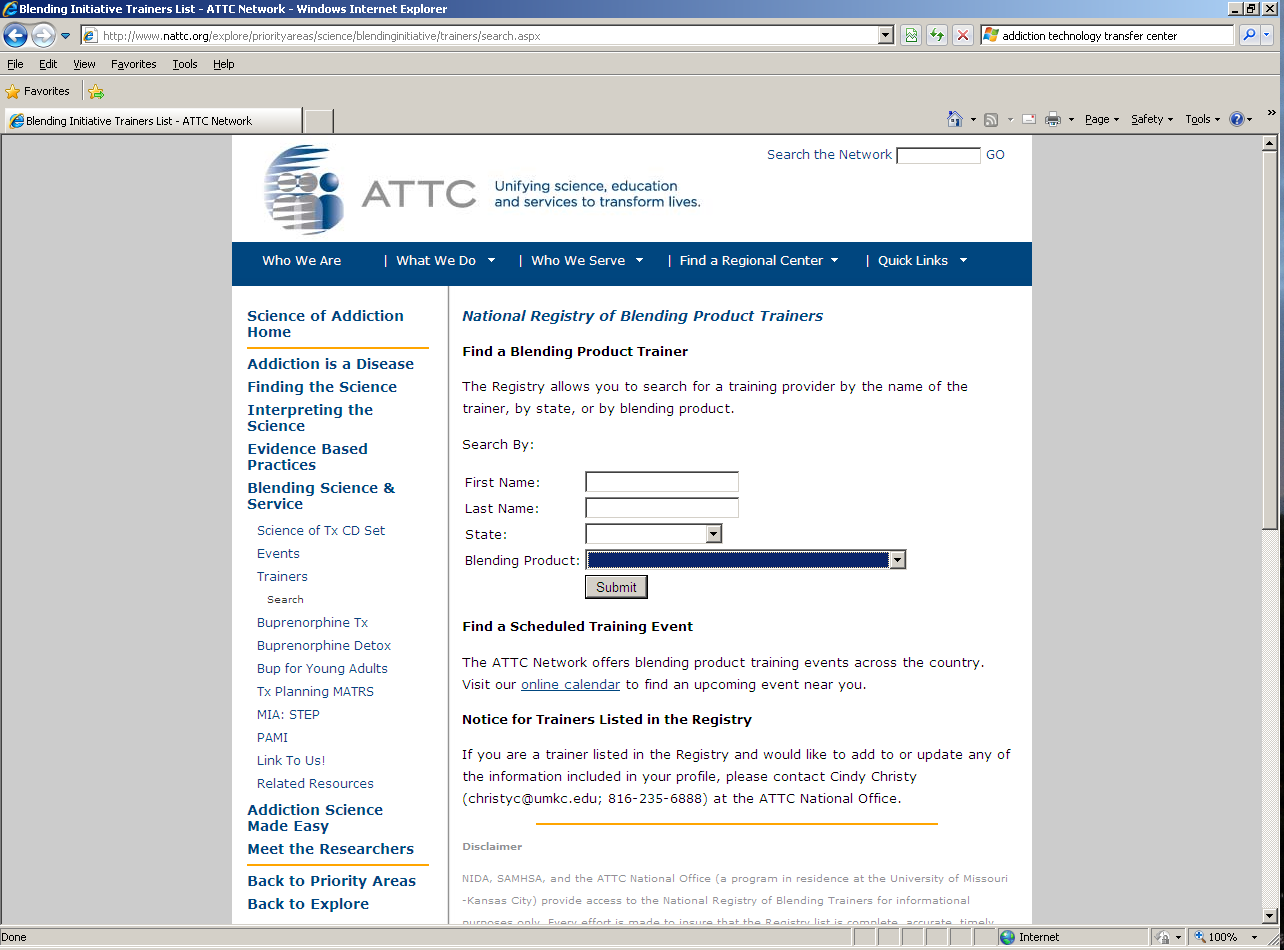 Find a Training Event
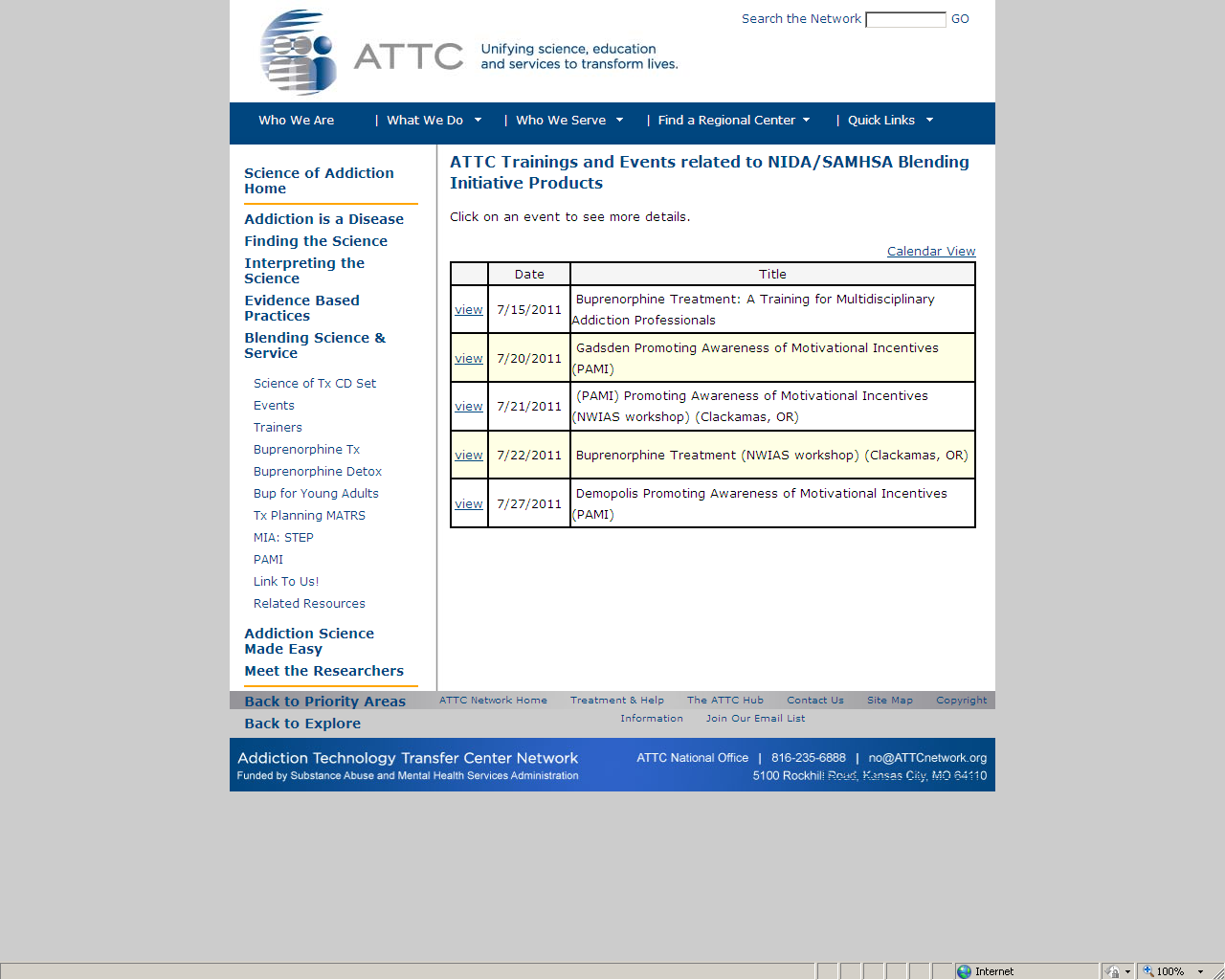 CTN Impact on Adopting EBPs
Adoption of CTN-tested protocols in CTPs 1
41.9% : Buprenorphine treatment
61.4% : Motivational Incentives
Adoption of EBPs tested outside CTN 2
CTN CTPs 3 times more likely to adopt acamprosate or naltrexone for AUDs than non-CTN programs 
CTN CTP staff who participate in research are more likely to use EBPs in clinical practice 3
1Roman, Abraham, Rothrauff & Knudsen (2010)
2Abraham, Knudsen, Rothrauff & Roman, P. M. (2011)
3Pinto , Yu,  Spector, Gorroochurn & McCarty  (2010)
[Speaker Notes: 1Roman, Abraham, Rothrauff, & Knudsen (2010) A longitudinal study of organizational formation, innovation adoption, and
dissemination activities within the National Drug Abuse Treatment Clinical Trials Network Journal of Substance Abuse Treatment 38 (Suppl 1) S44–S52

2Abraham, A. J., Knudsen, H. K., Rothrauff, T. C., & Roman, P. M. (2011). The adoption and implementation of alcohol pharmacotherapies
in the Clinical Trials Network. Journal of Substance Abuse Treatment

3Pinto , Yu,  Spector, Gorroochurn & McCarty  (2010) Substance abuse treatment providers' involvement in research is associated
with willingness to use findings in practice  Journal of Substance Abuse Treatment 39 188–194]
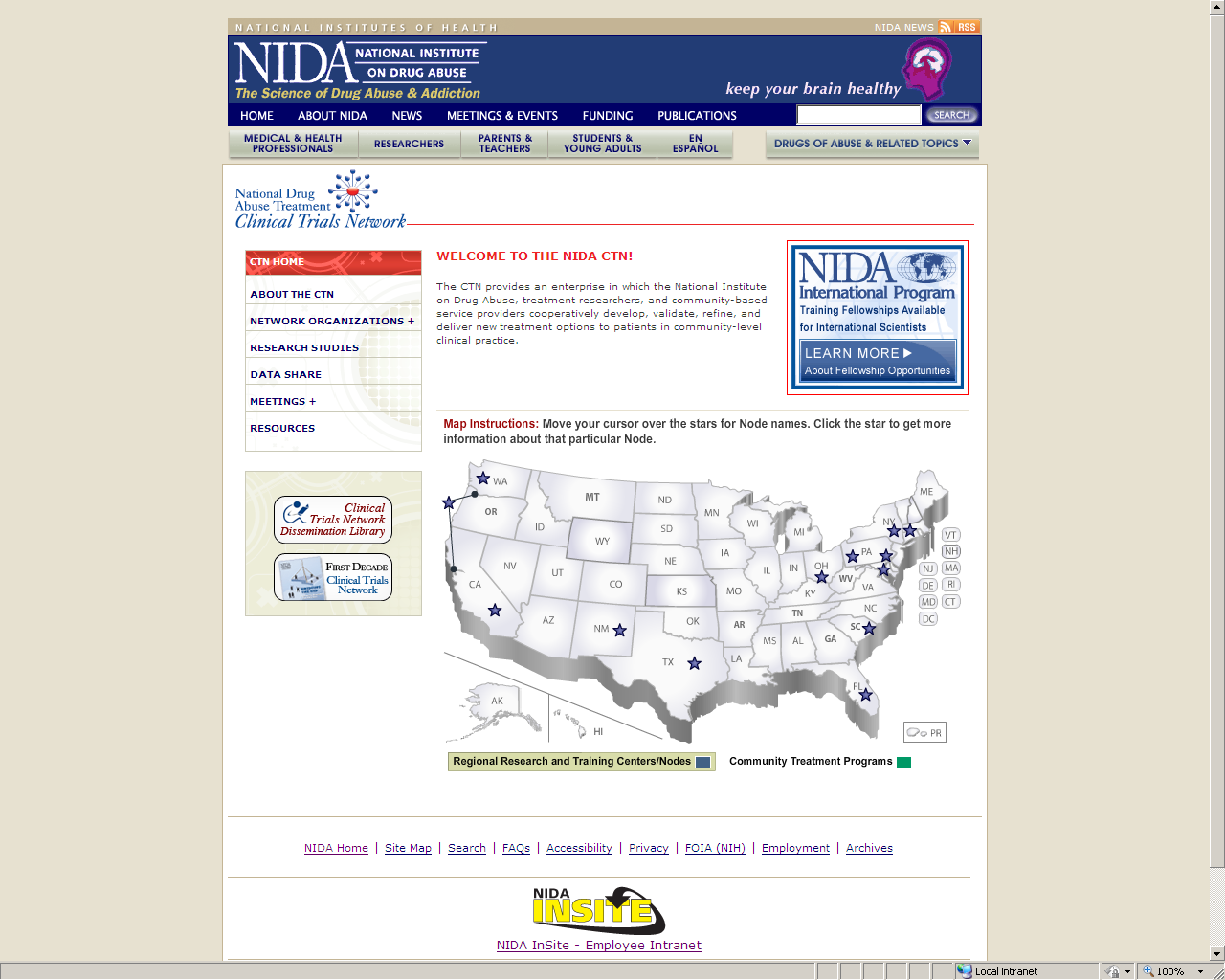 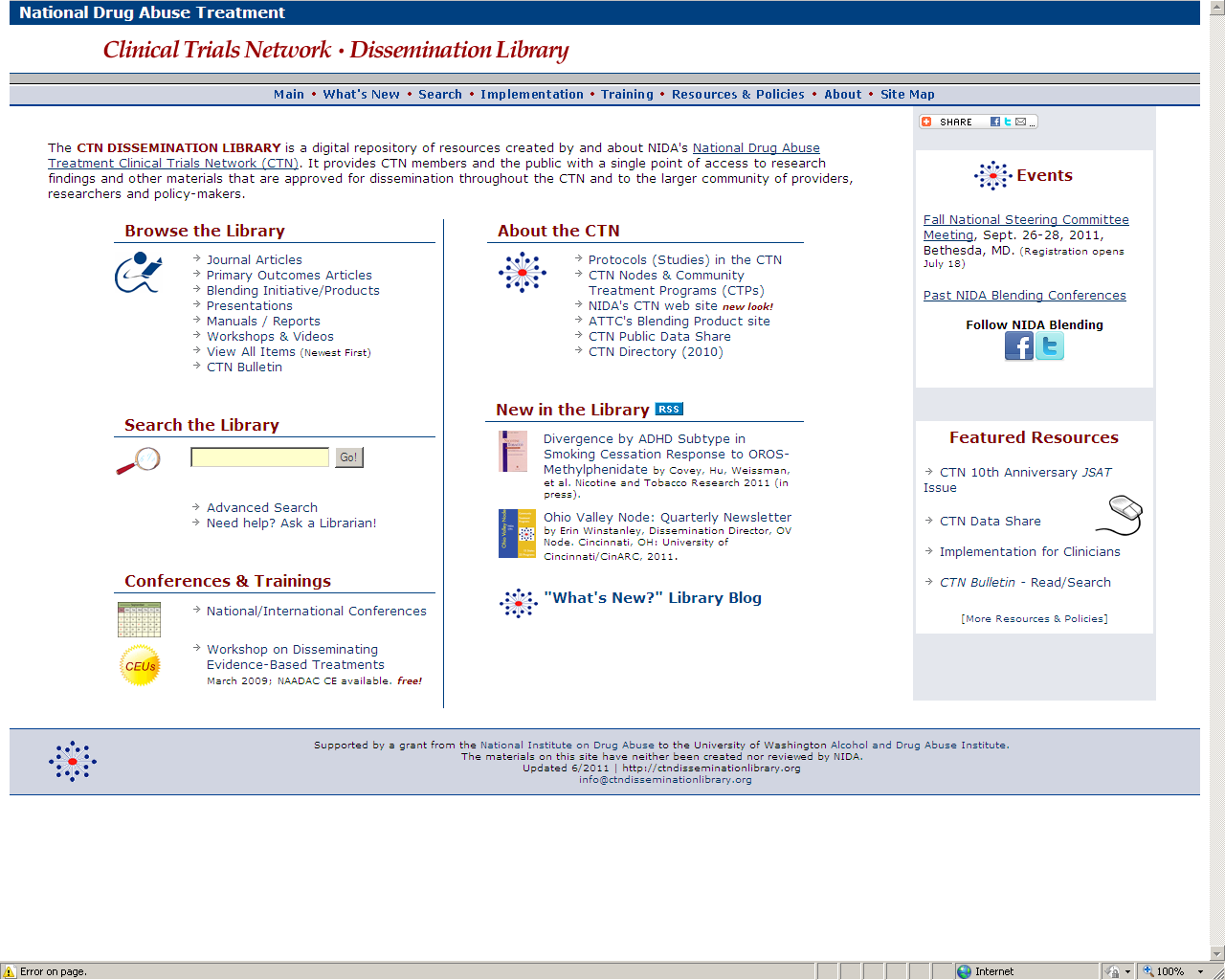 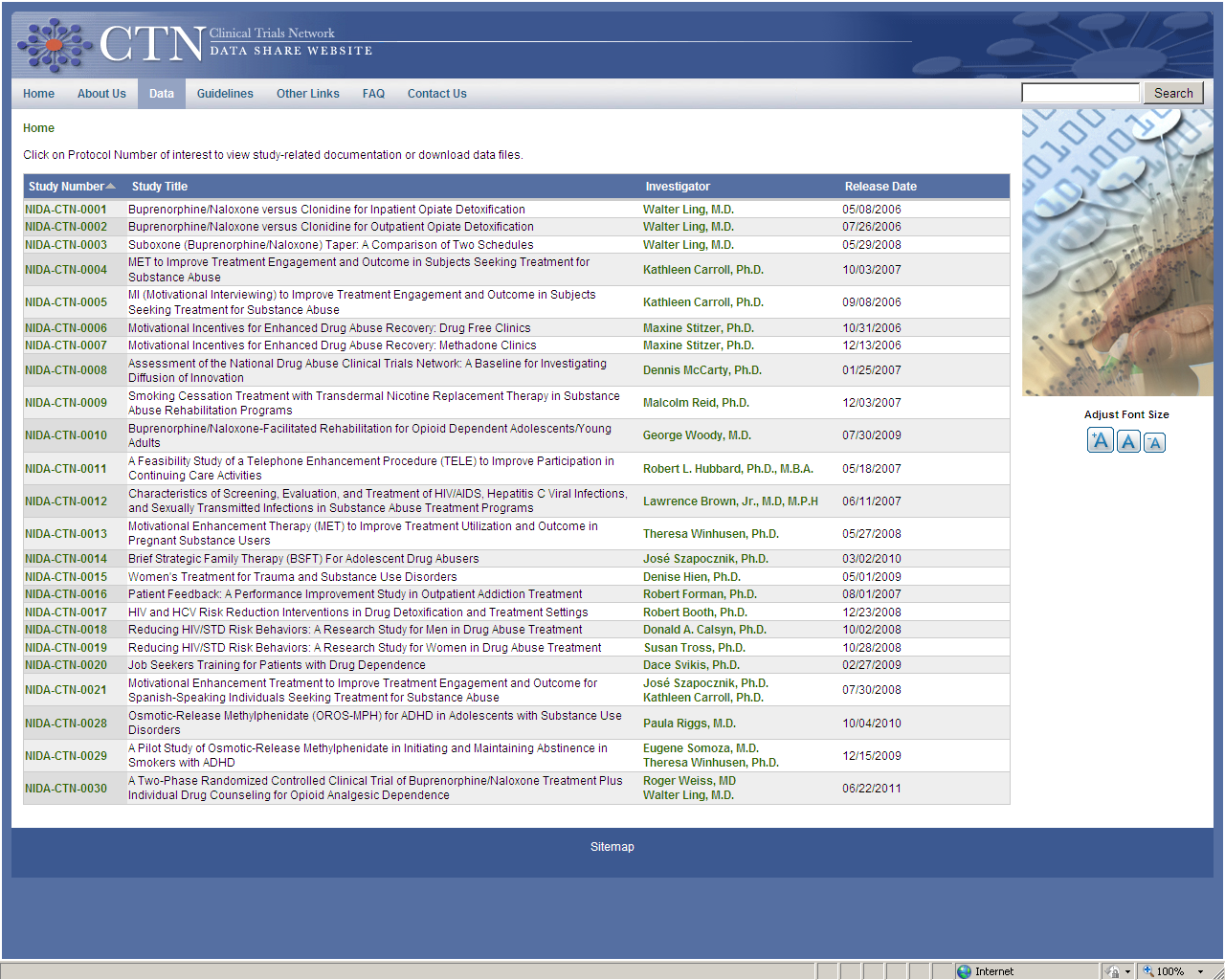 ctndatashare.org
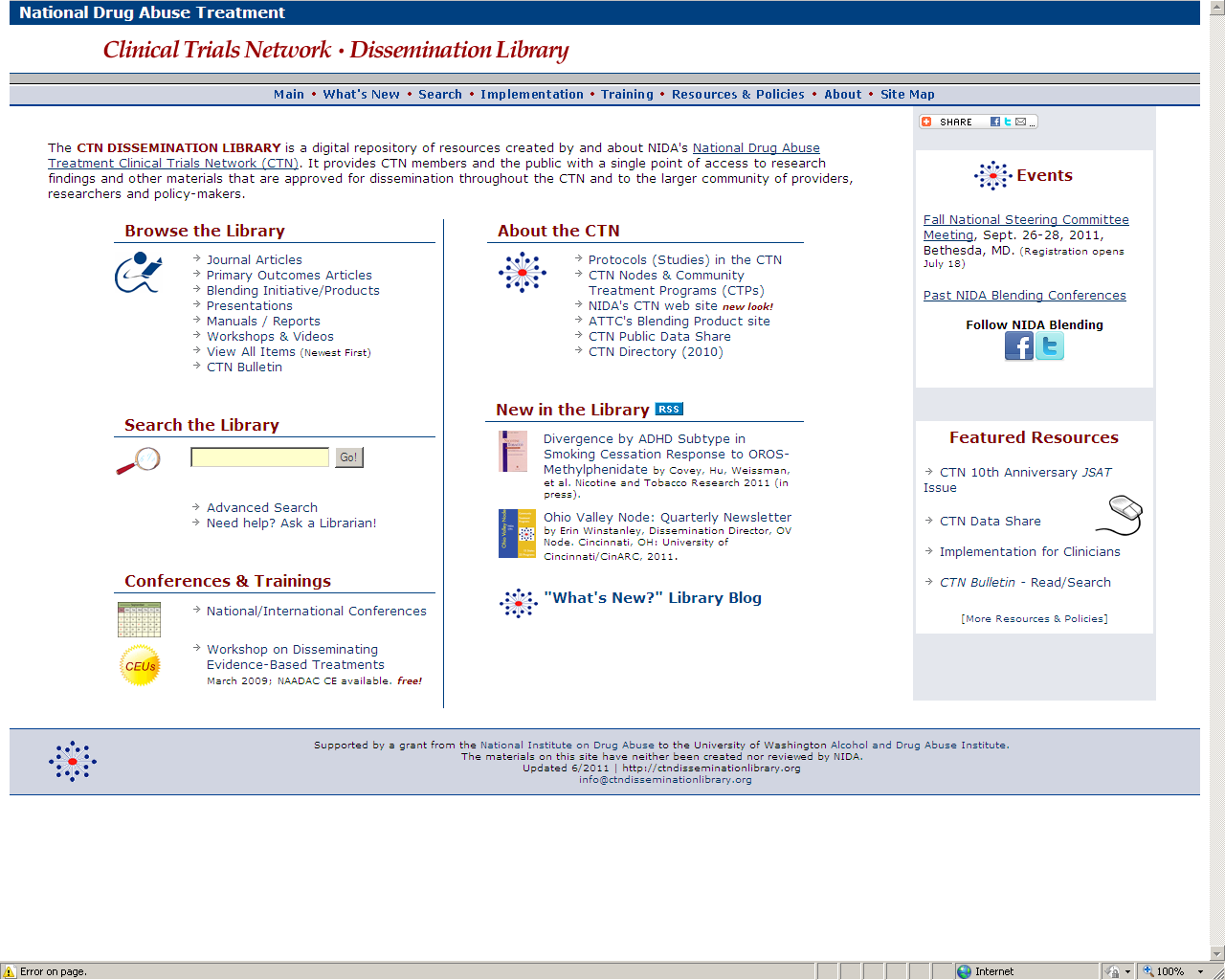 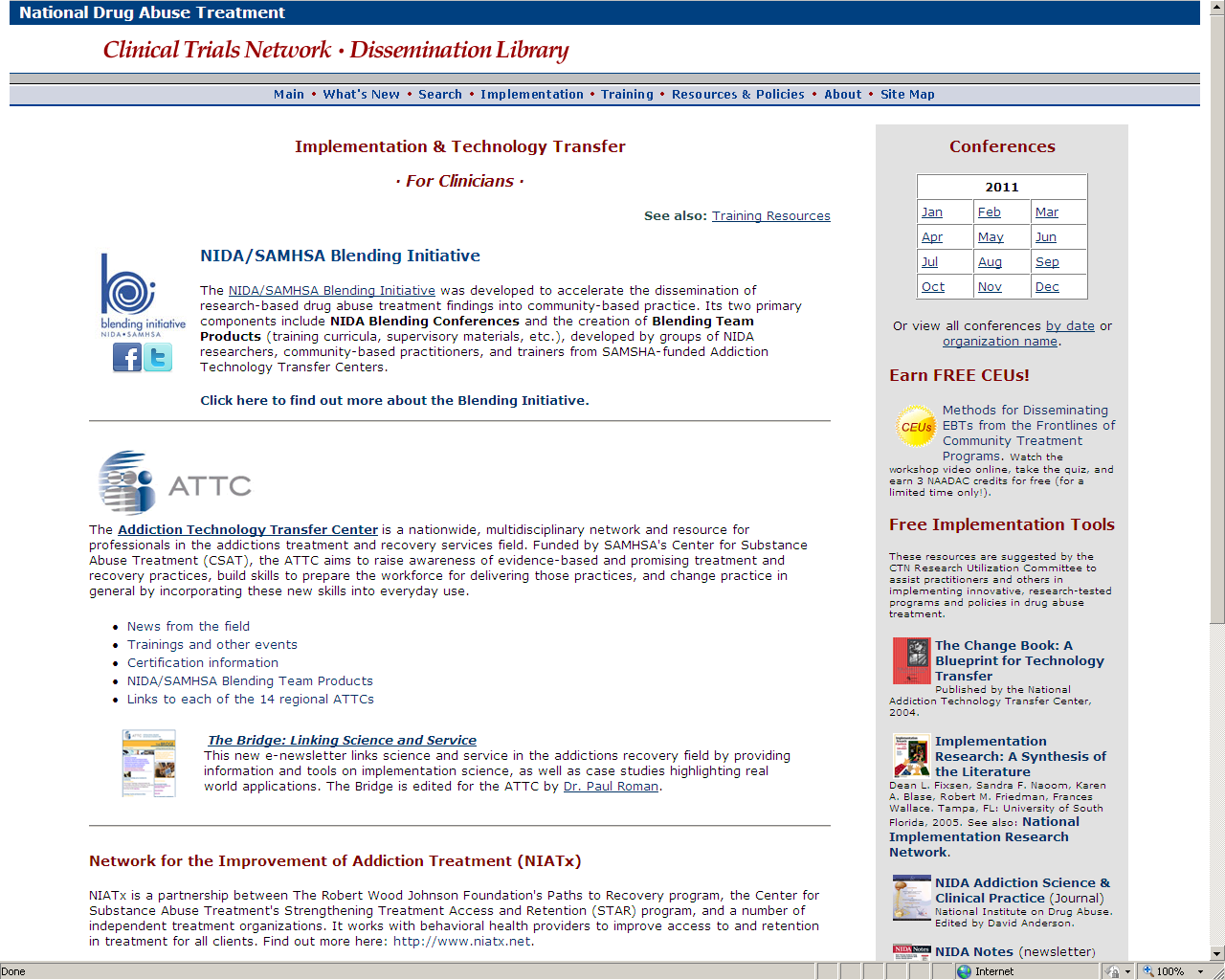 A Closing Thought
“The future is already here – 
it's just not evenly distributed.”
William Gibson (science fiction writer) 
	as quoted in The Economist, December 4, 2003
Harold I Perl, PhD
Senior Lead for Behavioral Research, Dissemination and Training
Center for the Clinical Trials Network
National Institute on Drug Abuse
301/443-9982 
hperl@nida.nih.gov 

nida.nih.gov/CTN
  ctndisseminationlibrary.org
  nida.nih.gov/blending
  motivationalincentives.org
attcnetwork.org